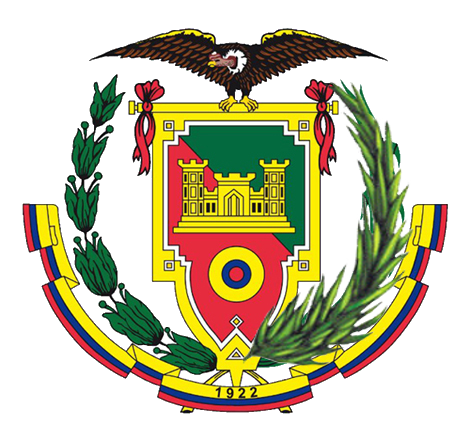 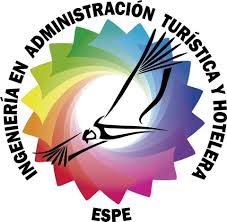 UNIVERSIDAD DE LAS FUERZAS ARMADAS- ESPEDEPARTAMENTO DE CIENCIAS ECONÓMICAS, ADMINISTRATIVAS Y DE COMERCIO CARRERA DE INGENIERÍA EN ADMINISTRACIÓN TURÍSTICA Y HOTELERA
“ANÁLISIS DE LA POTENCIALIDAD DEL TURISMO CULTURAL DE LA PARROQUIA CUMBAYÁ Y SU APORTE AL DESARROLLO TURÍSTICO”

AUTORA: CHILLÁN ARAGÓN GABRIELA ESTEFANÍA
DIRECTOR: MGTR. PALADINES GUSTAVO VLADIMIR
OBJETIVOS
JUSTIFICACIÓN
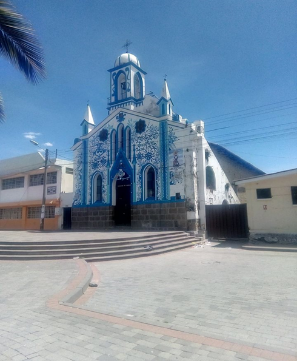 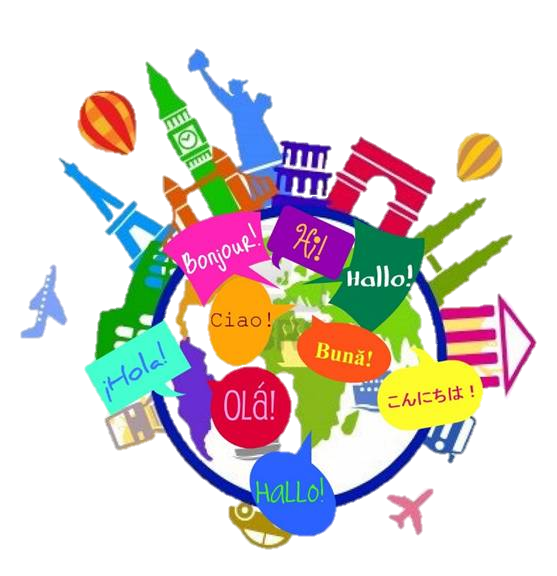 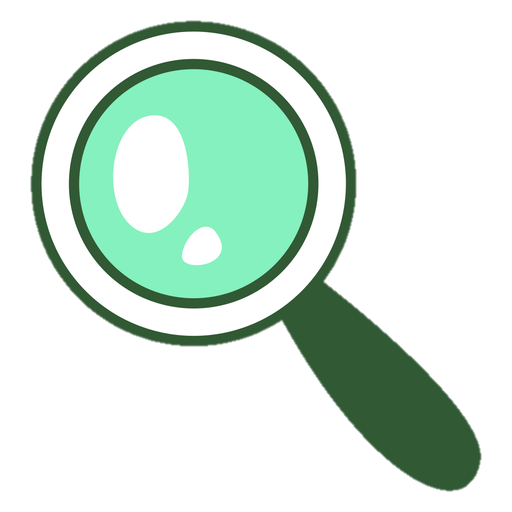 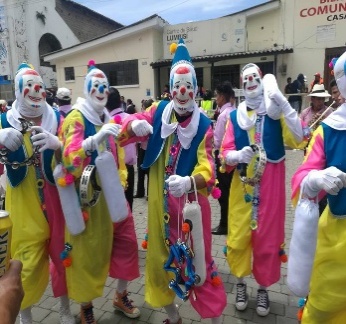 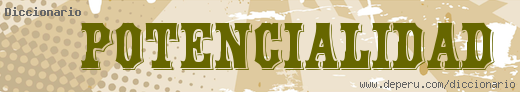 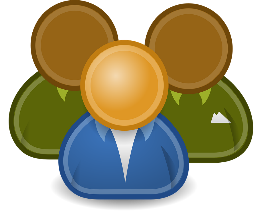 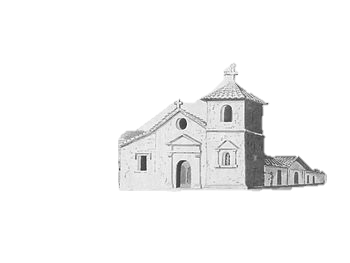 Cumbayá
IDENTIFICAR
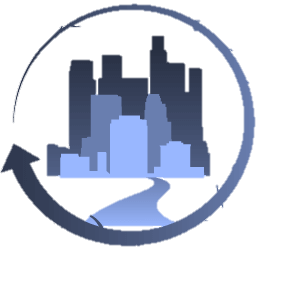 ESTUDIAR
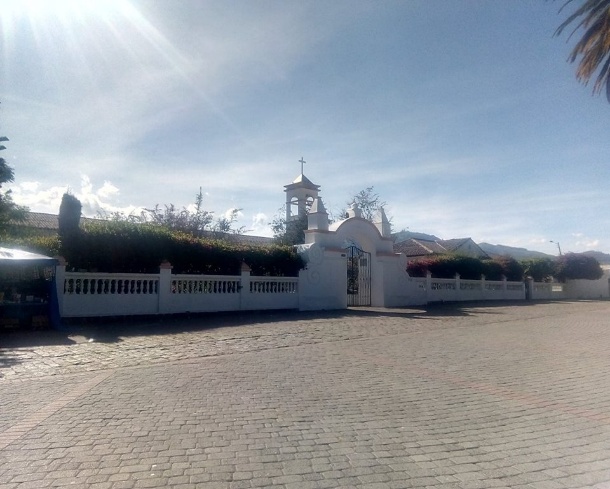 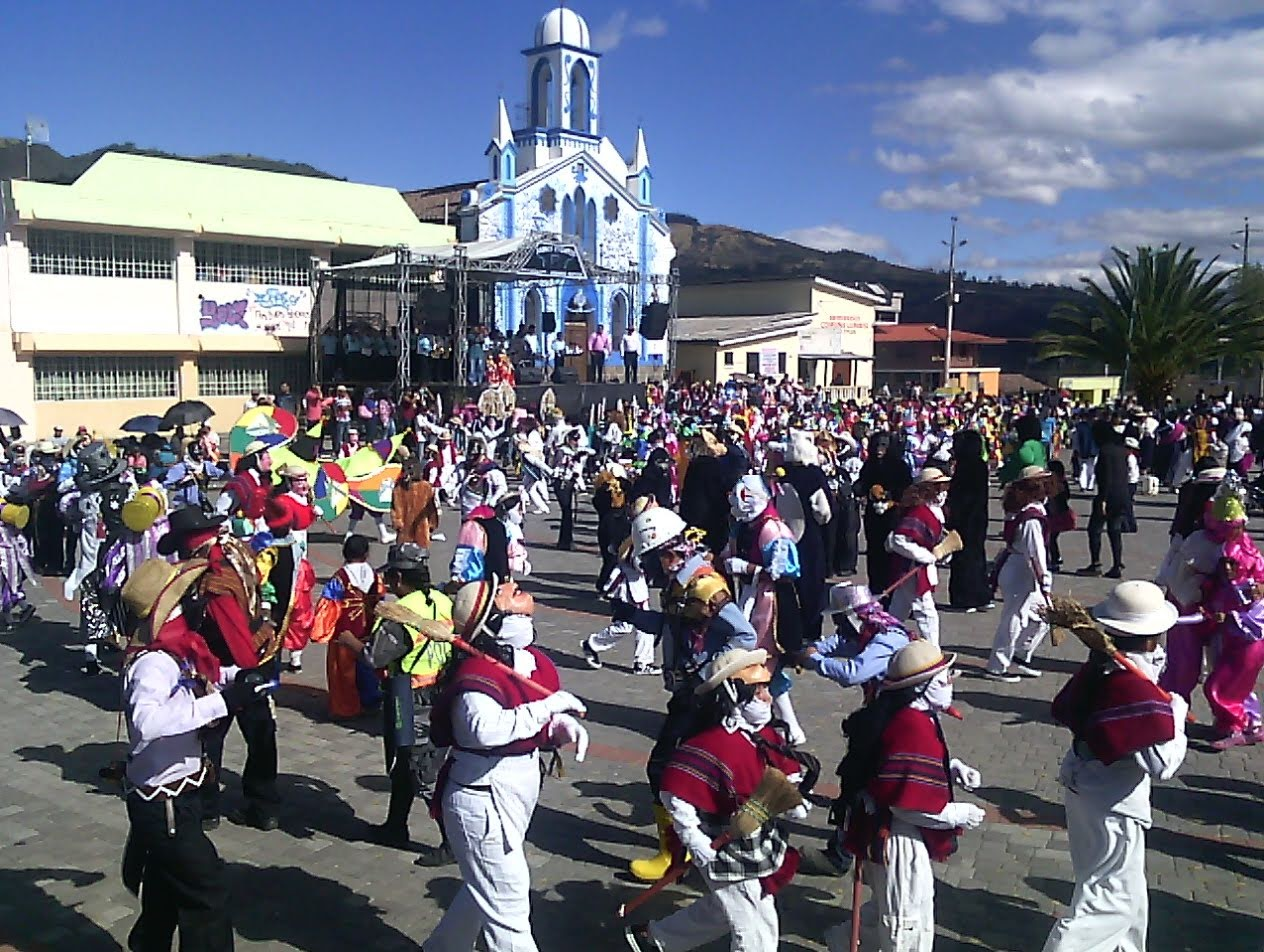 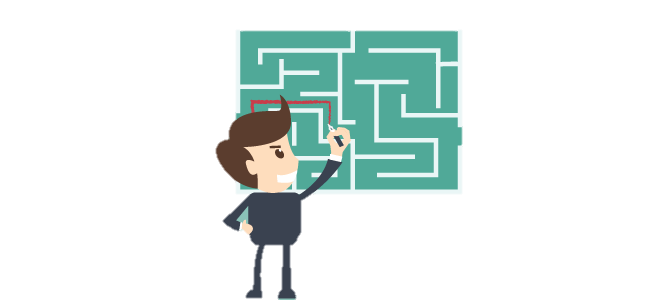 DETERMINAR
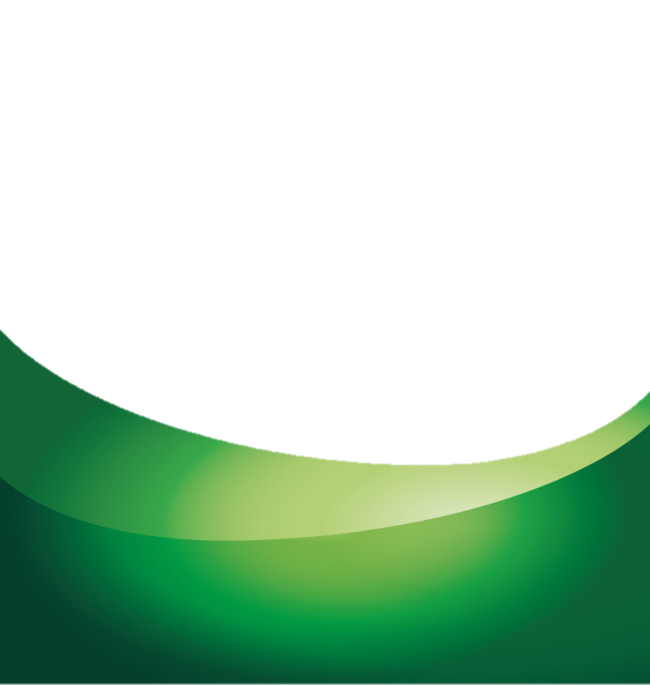 Marco Teórico
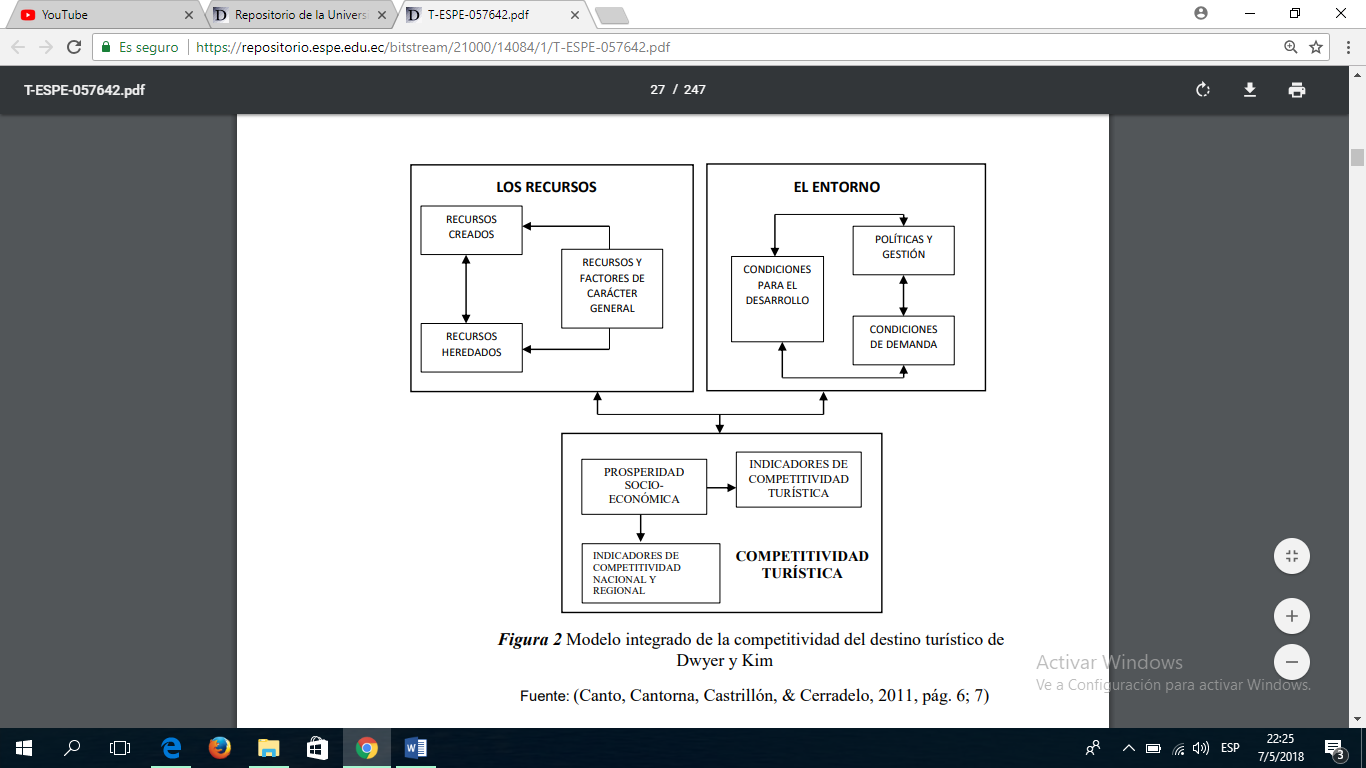 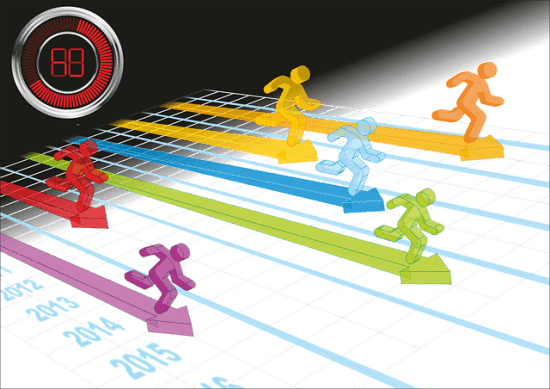 Modelo de Competitividad de Dwyder y KIm
Ventaja 
Competitiva
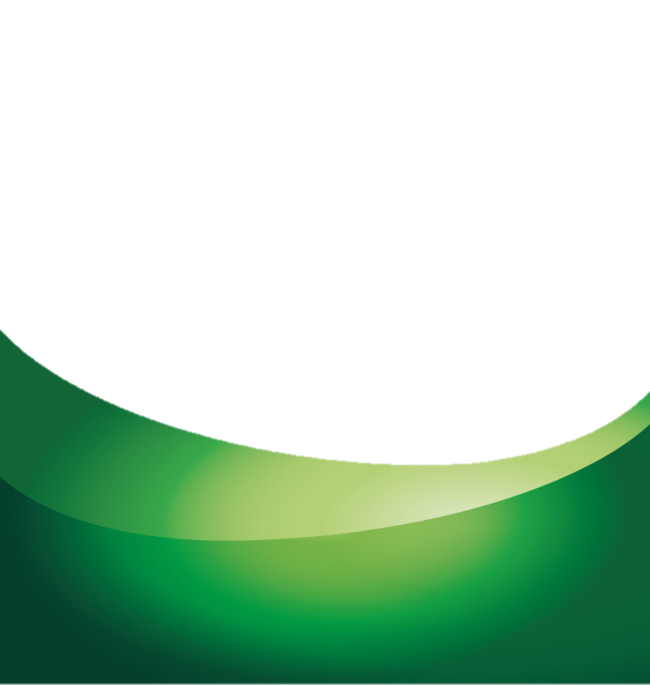 Marco Referencial
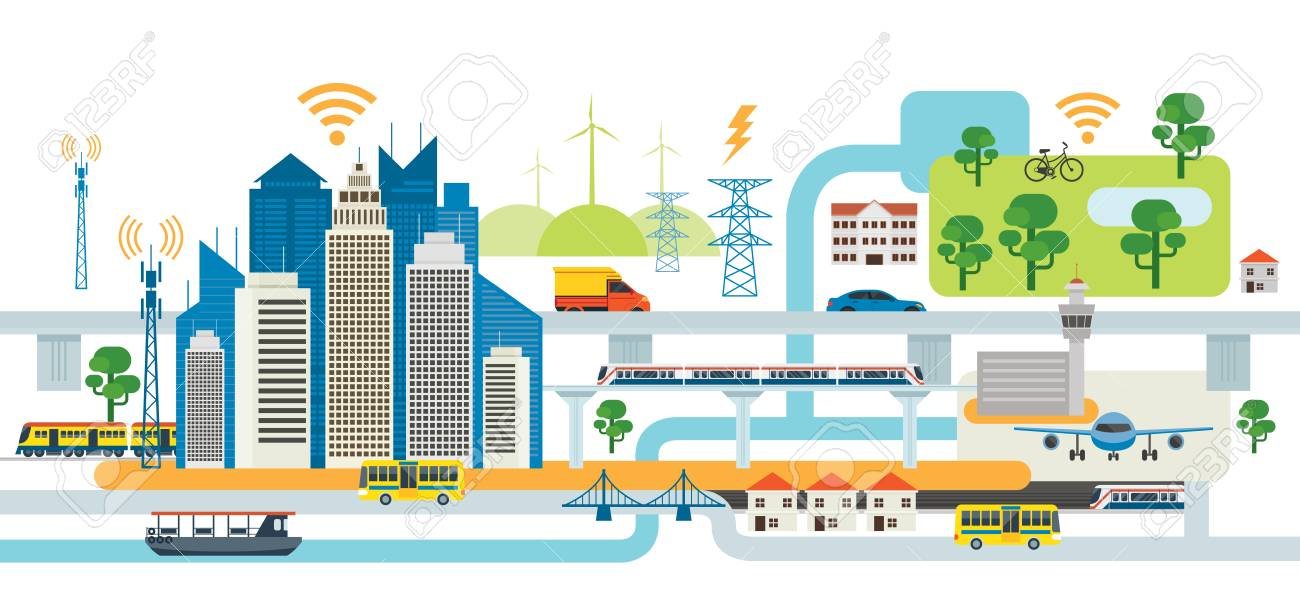 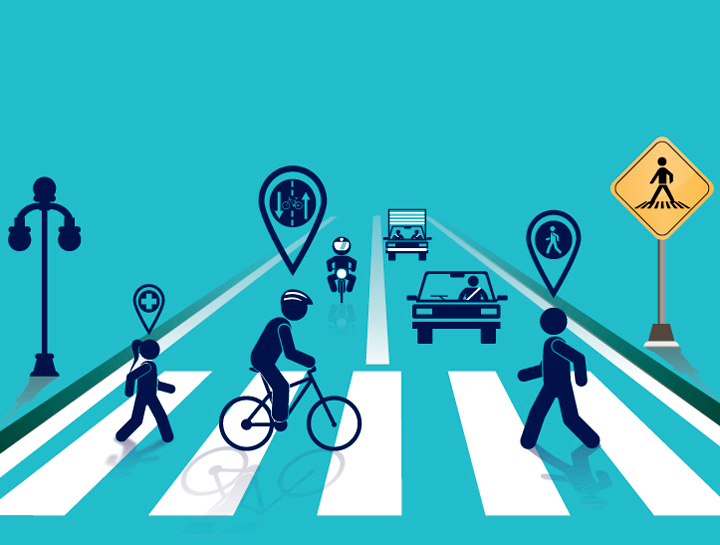 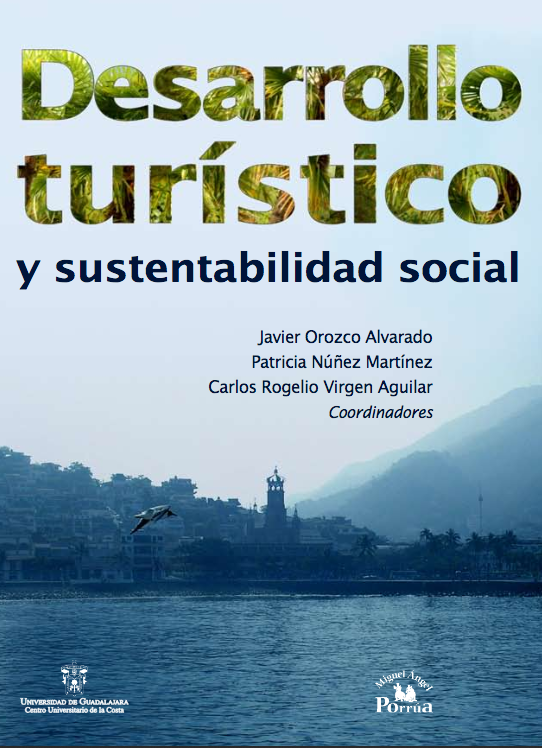 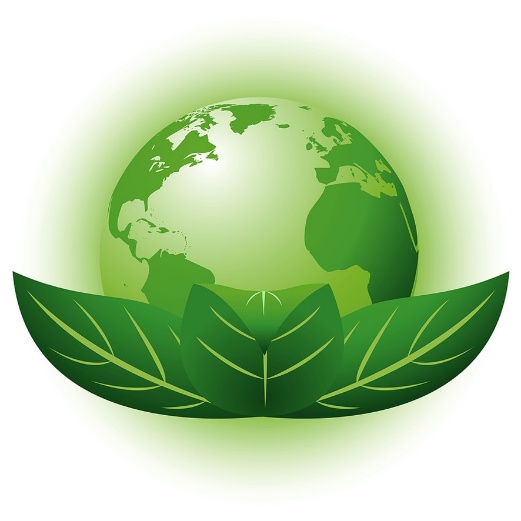 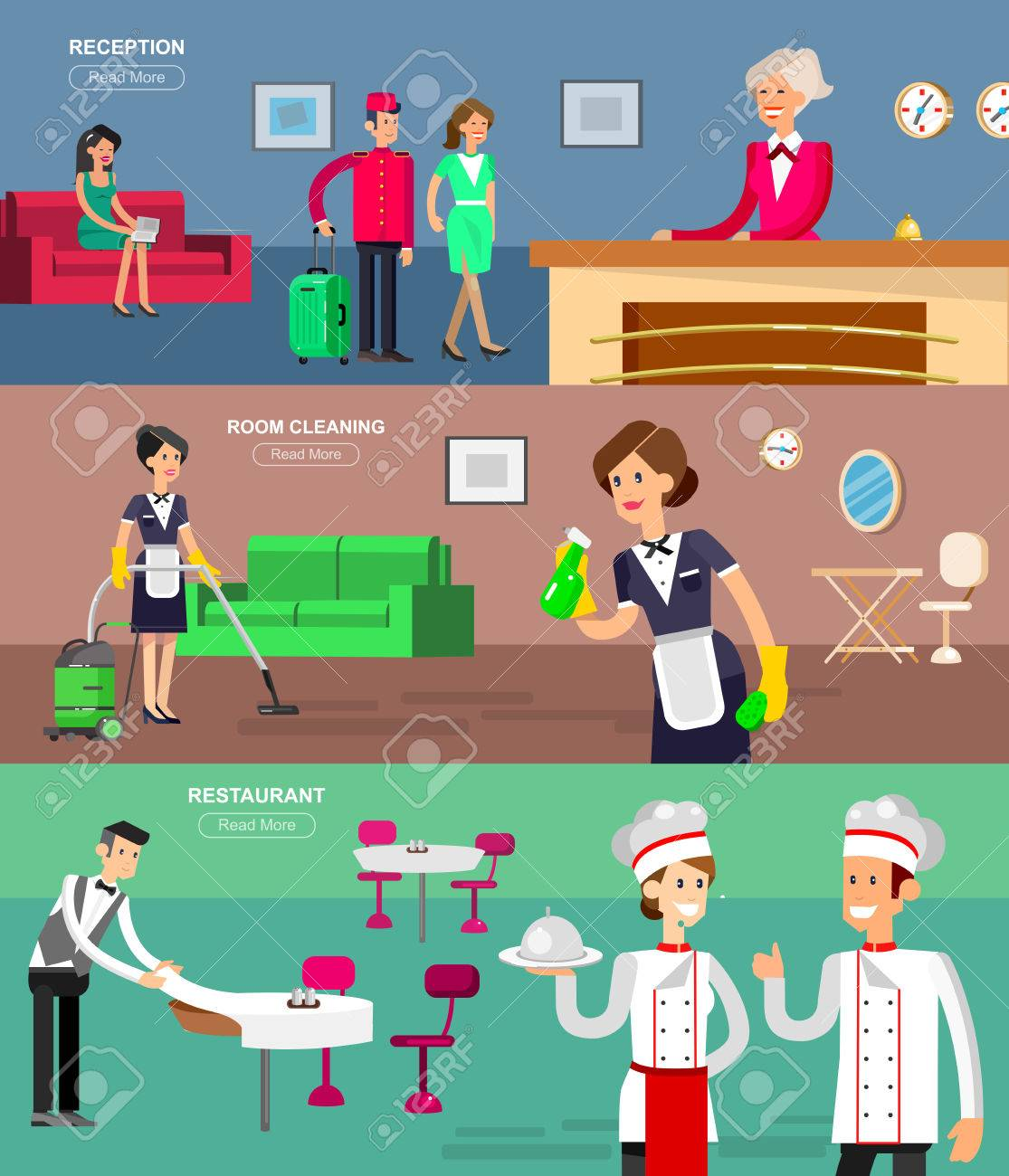 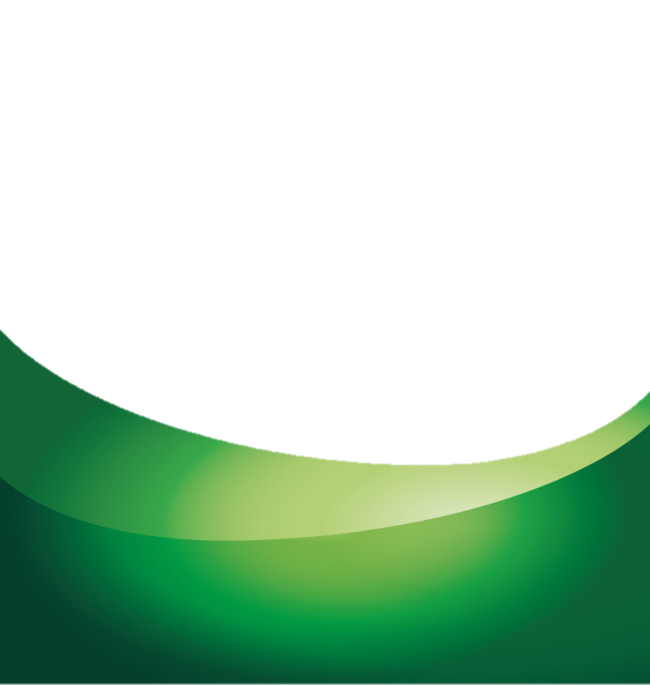 Marco Metodológico
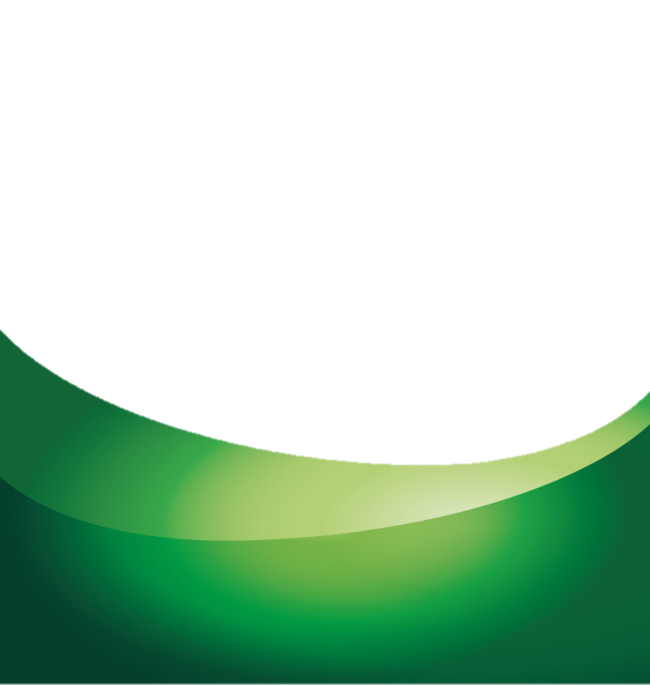 DATOS GENERALES
Cantón Quito
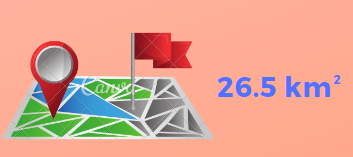 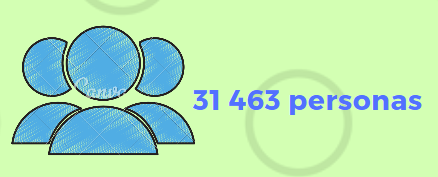 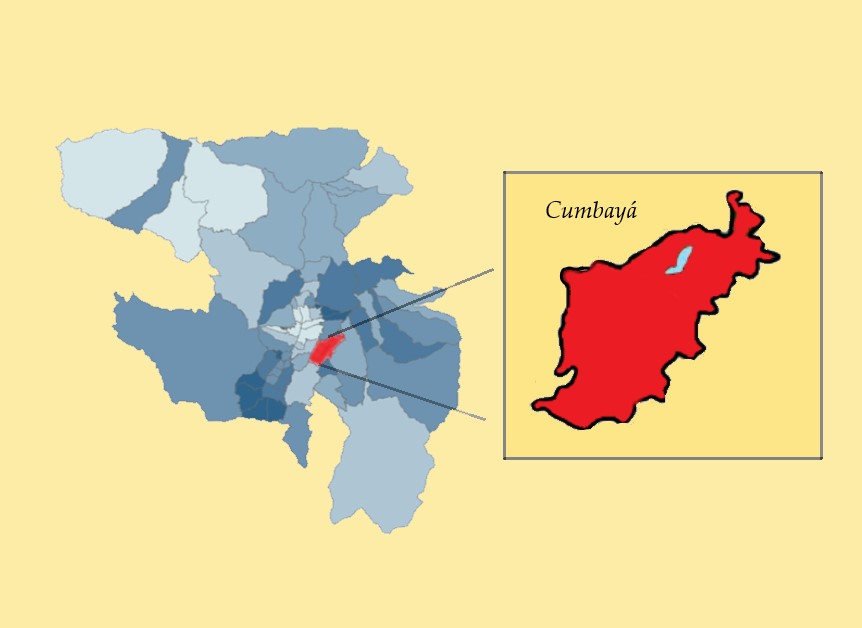 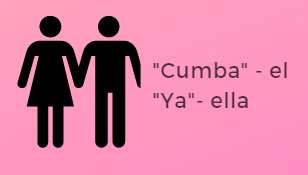 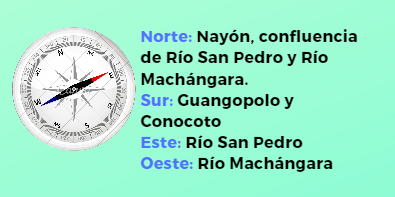 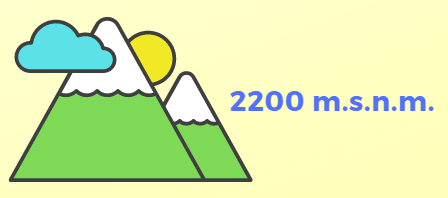 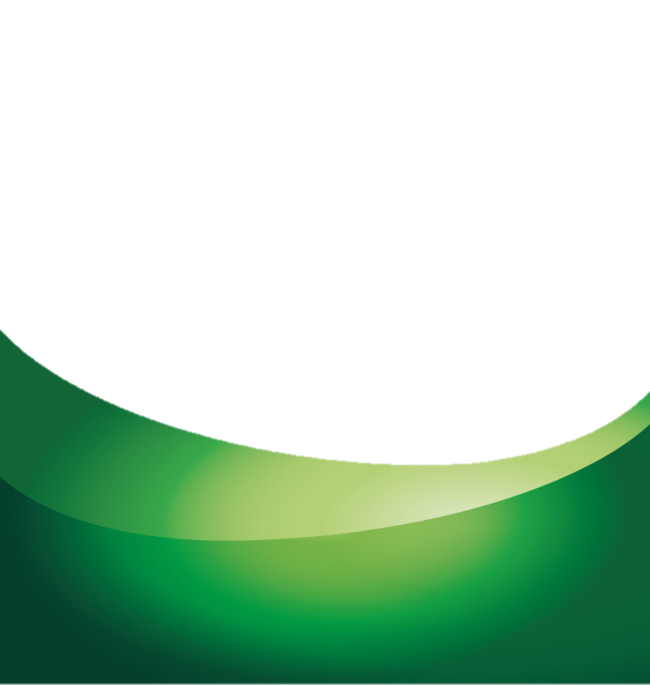 RESULTADOS
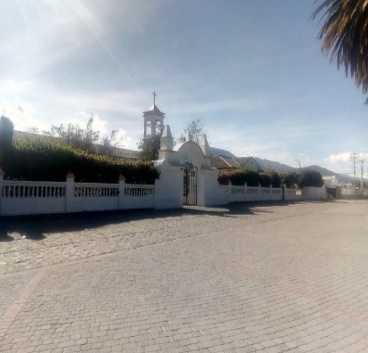 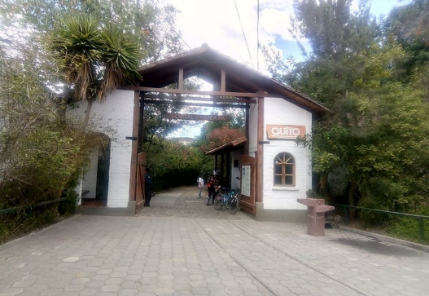 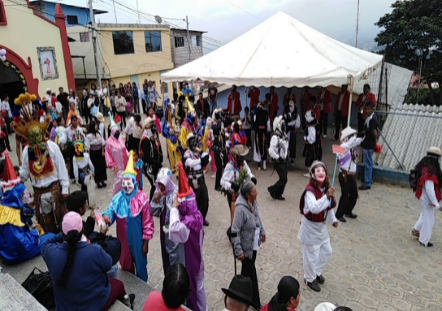 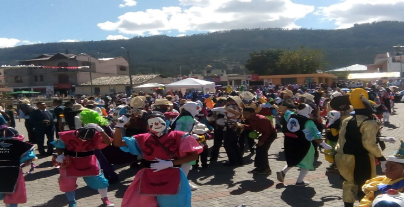 Encuestas a residentes
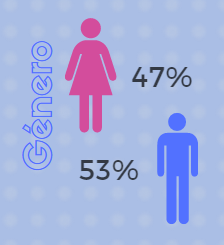 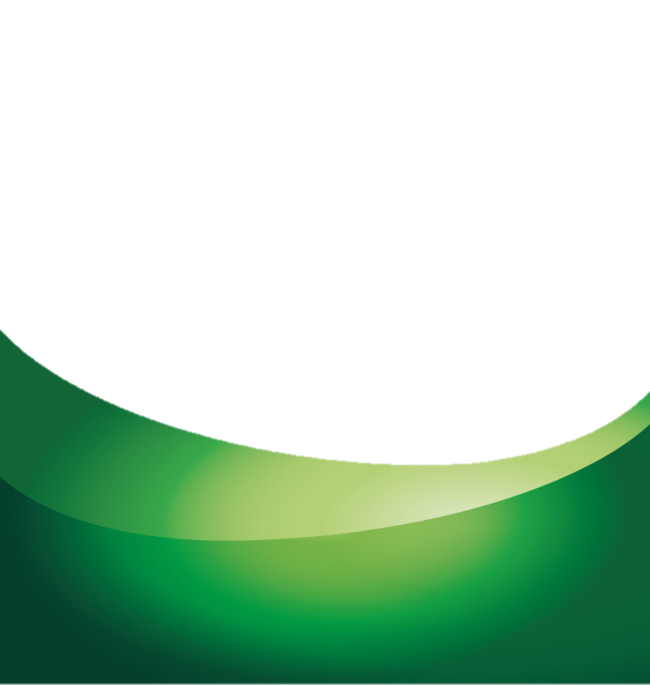 Atractivo más importante
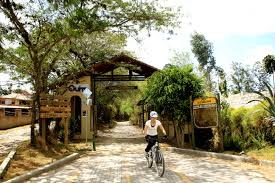 El Chaquiñán  
     24%
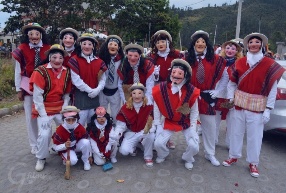 Fiestas de Lumbisí 
20%
Fiestas de San Juan 
19%
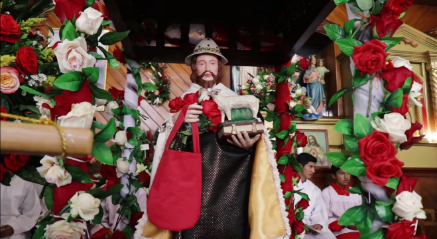 Fiestas de San Francisco 12%
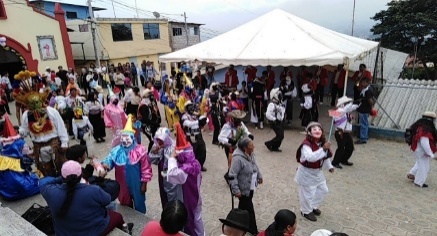 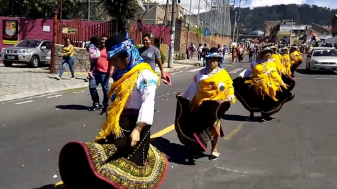 Fiestas de San Pedro 10%
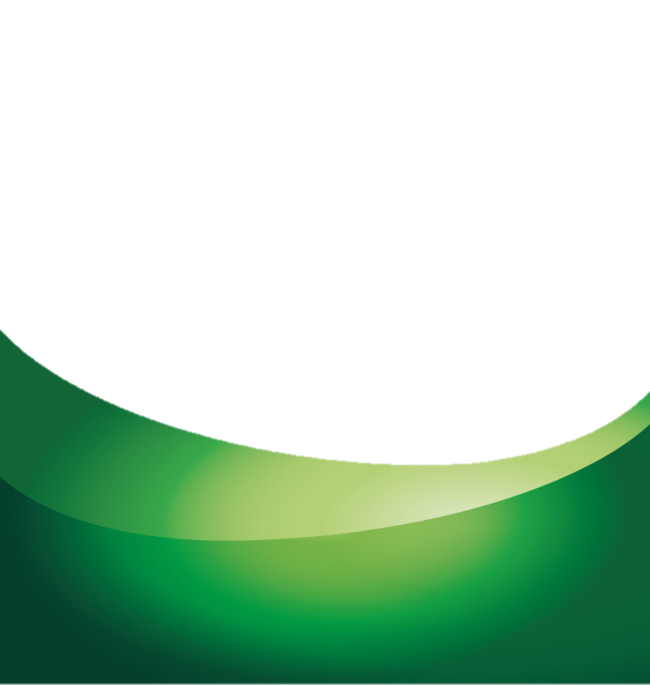 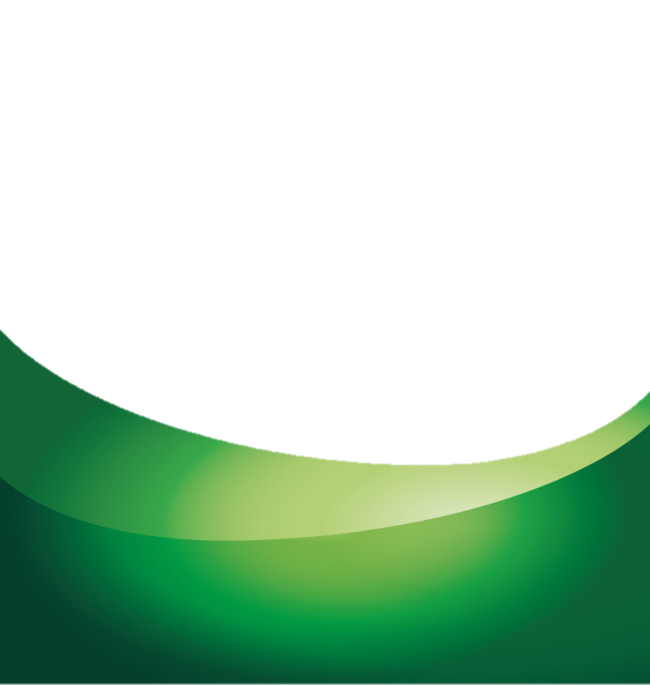 Encuestas a visitantes
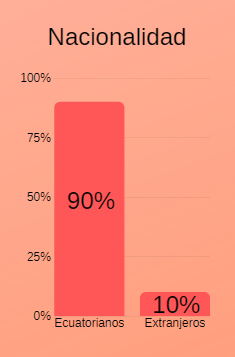 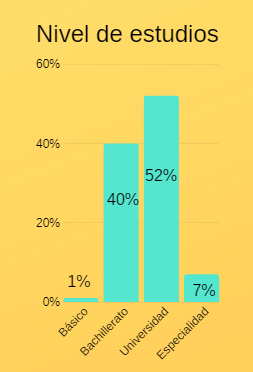 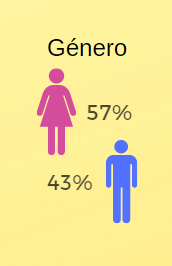 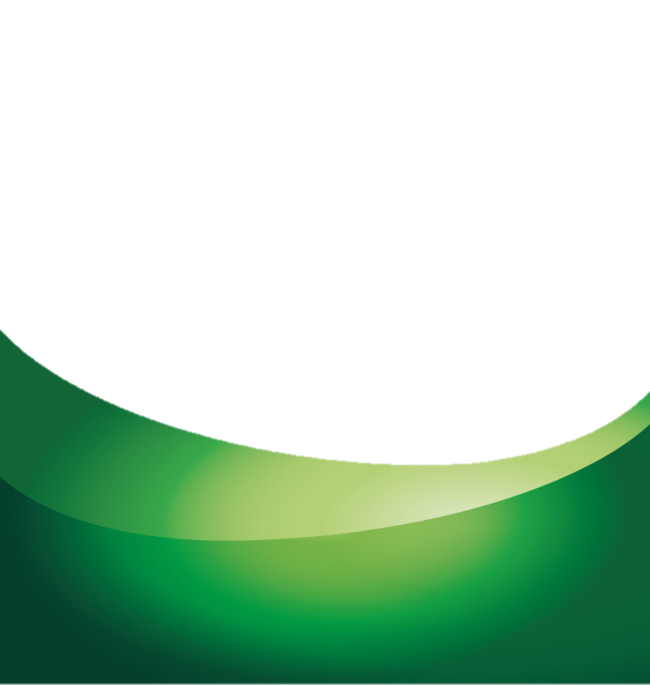 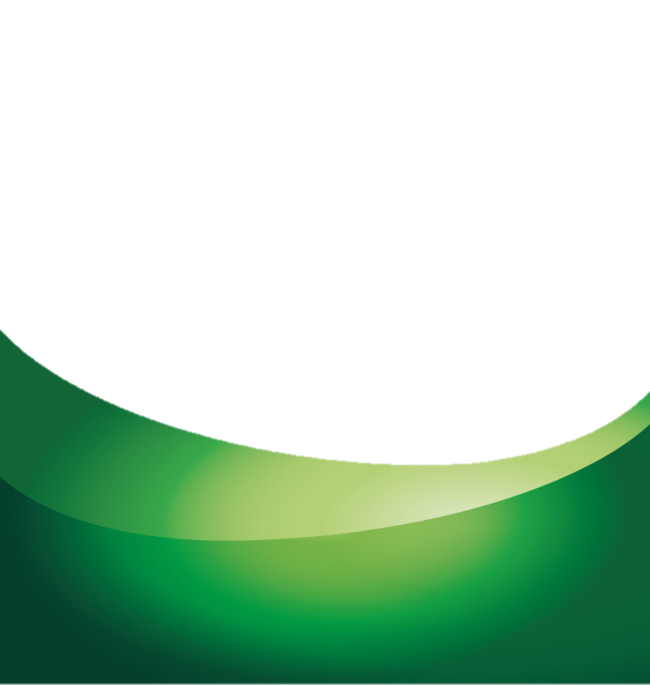 Atractivo más importante
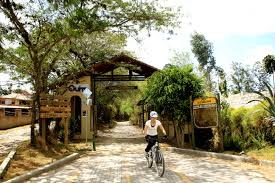 El Chaquiñán  
     14%
Iglesia de Lumbisí
     14%
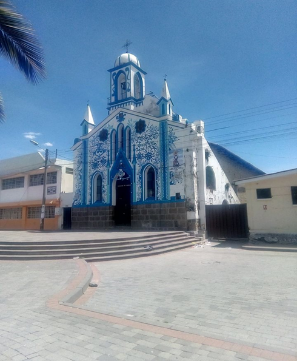 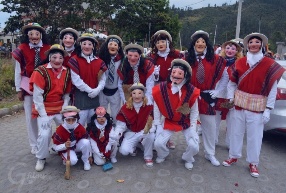 Fiestas de Lumbisí 
12%
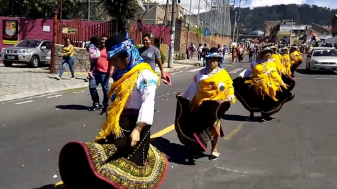 Fiestas de San Pedro 11%
Iglesia de Cumbayá 10%
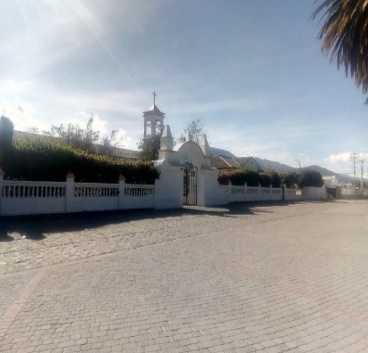 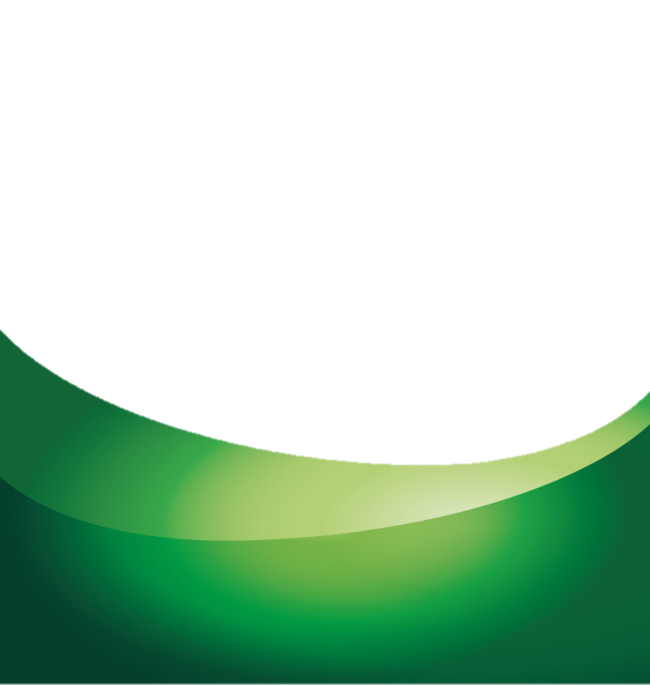 ENTREVISTAS
GAD PARROQUIAL CUMBAYÁ
CABILDO DE LUMBISÍ
COMISIÓN DE FIESTAS- LUMBISÍ
COMISIÓN DE CULTURA- PINSHA
PRIOSTES SAN JUAN DE CUMBAYÁ
DUEÑOS DE PIEZAS ARTESANALES
COMISIÓN CLUB DE DANZA- LUMBISÍ
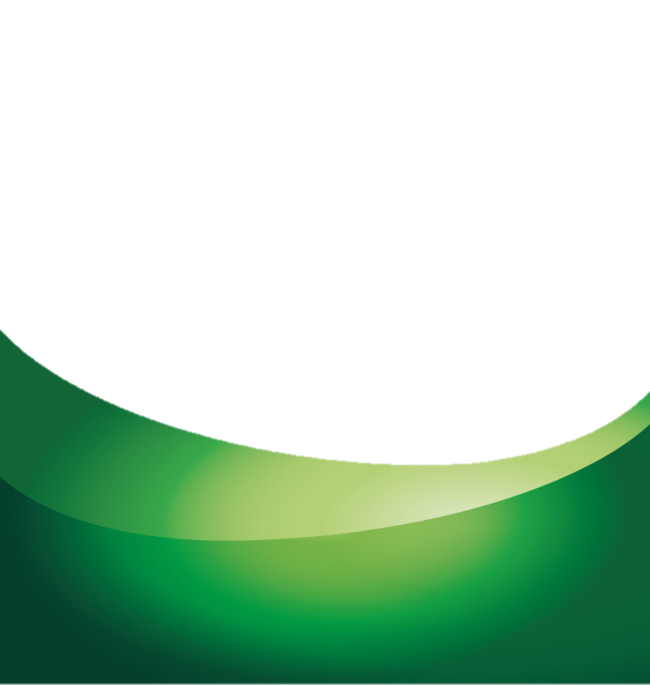 PROPUESTA
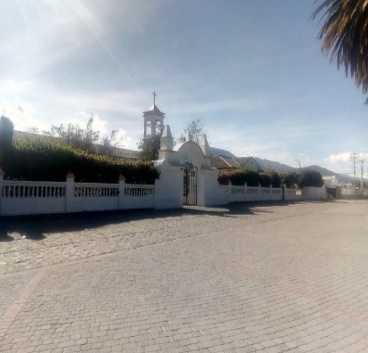 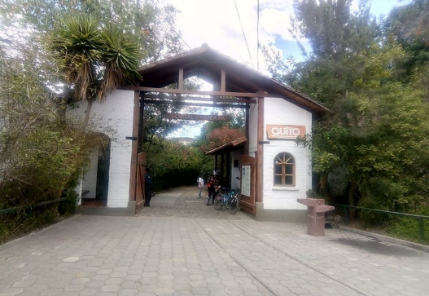 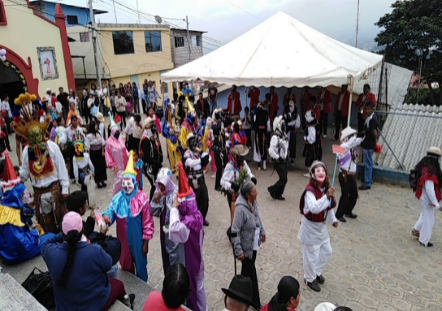 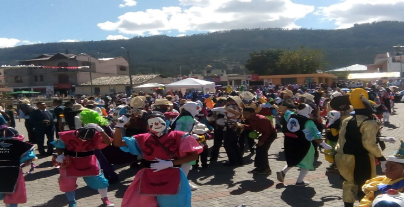 FODA
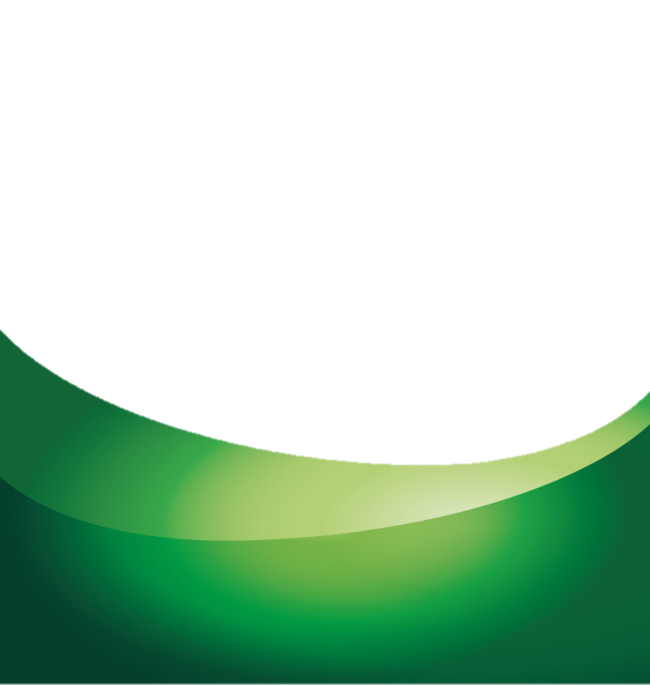 Estrategia 1: Diseño de un inventario turístico
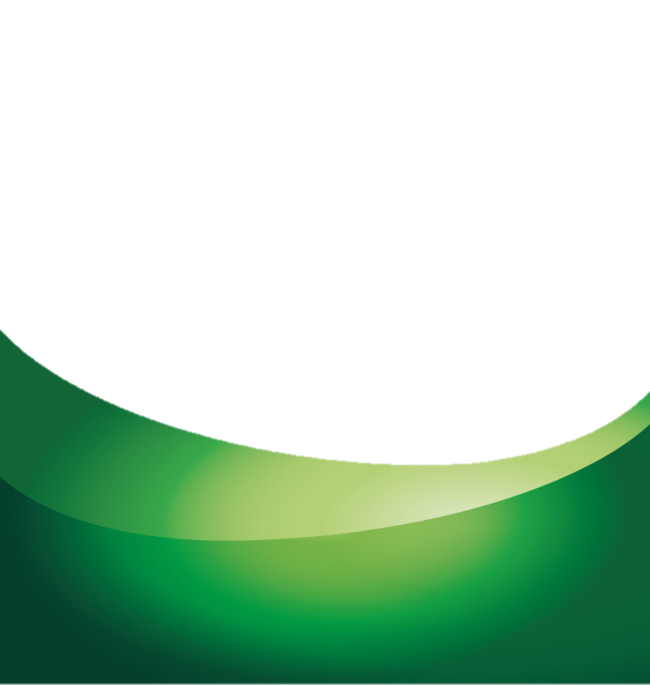 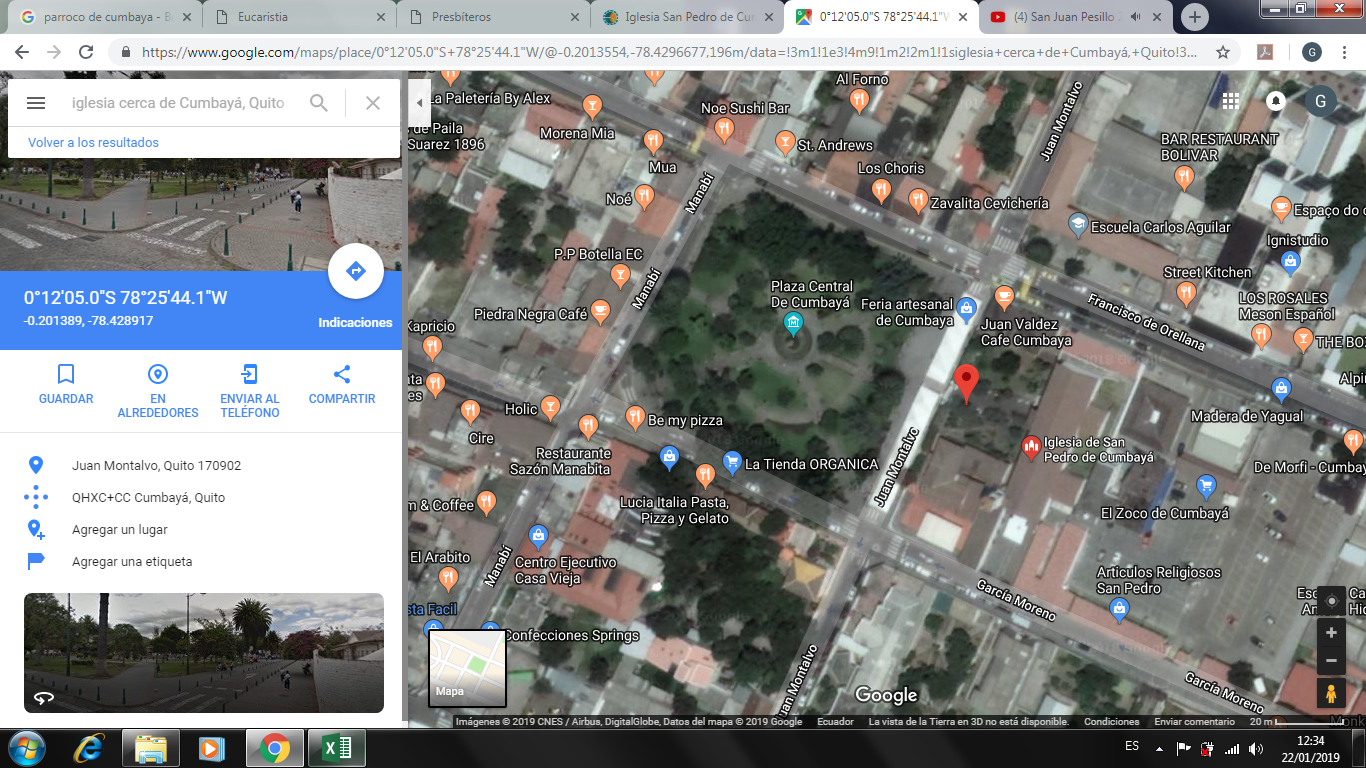 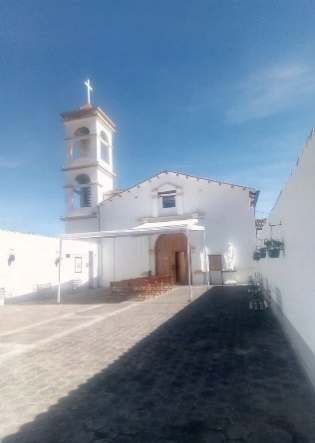 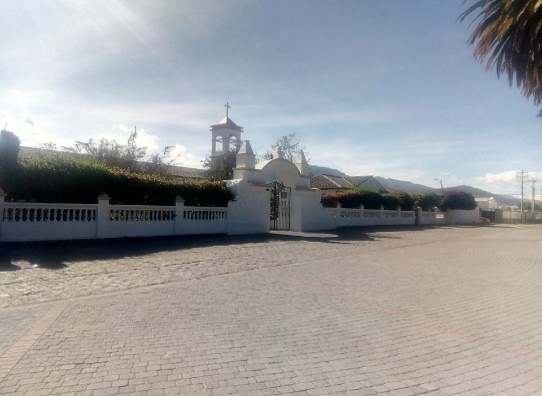 Continúa
Continúa
Continúa
Continúa
Continúa
Continúa
Continúa
Continúa
Ficha de Observación
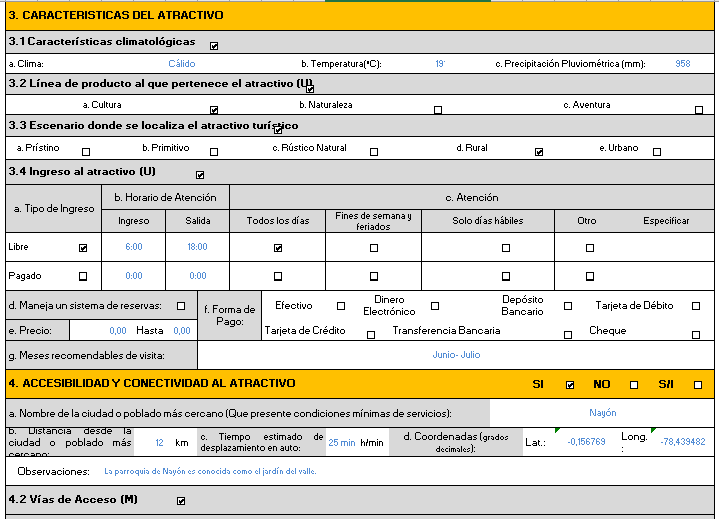 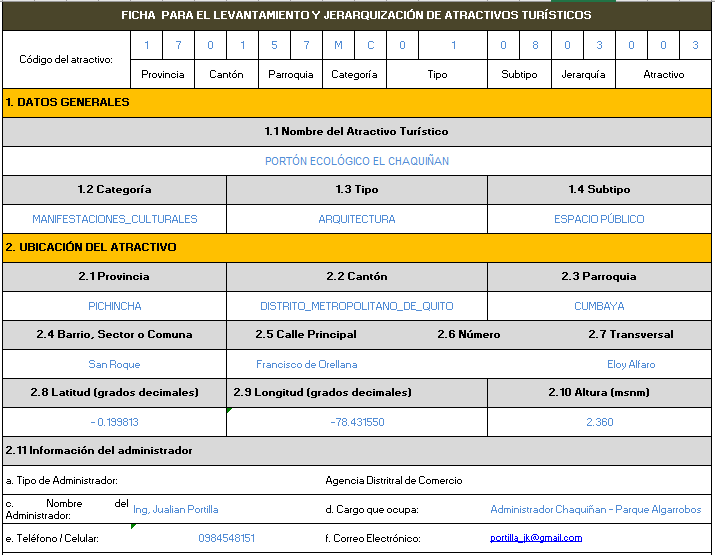 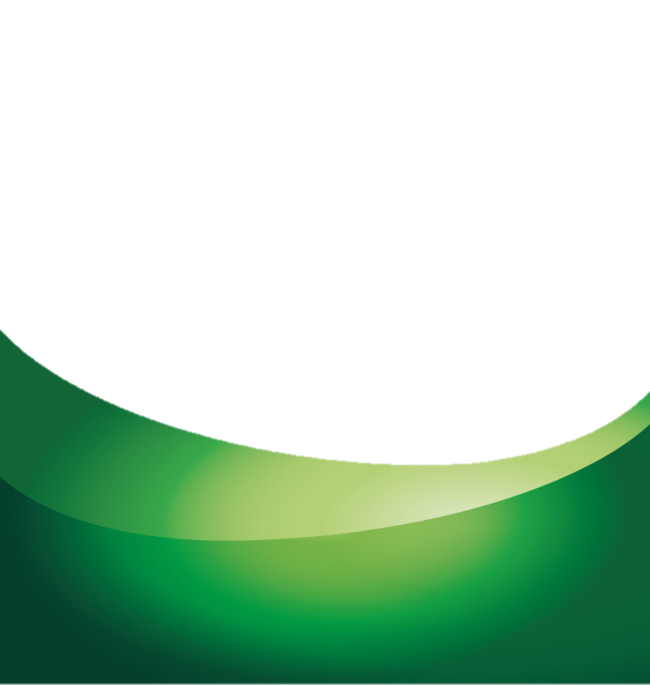 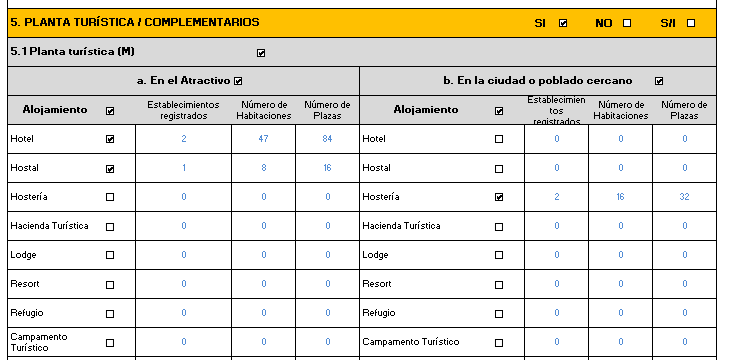 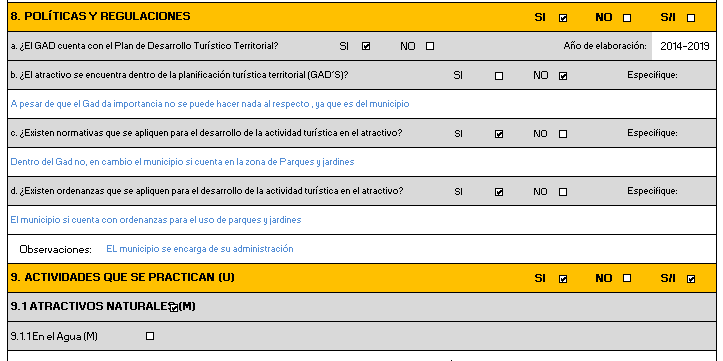 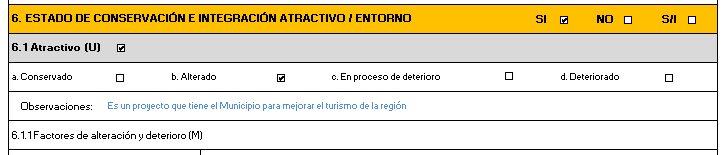 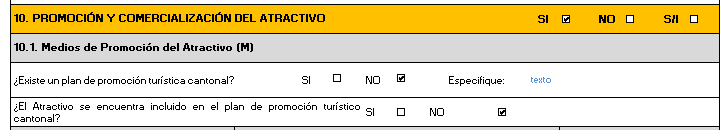 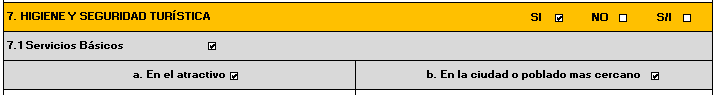 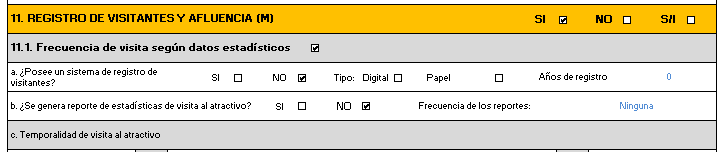 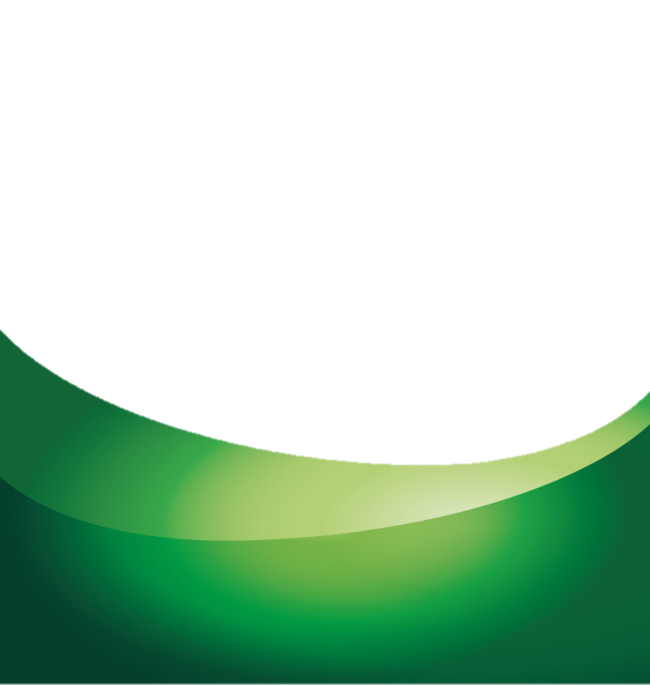 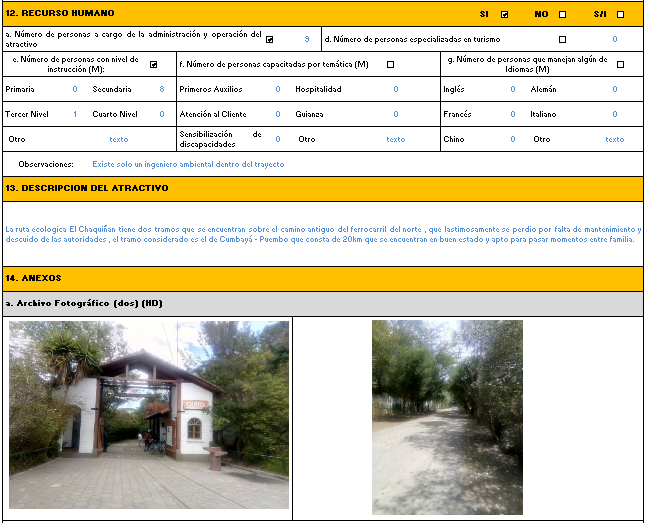 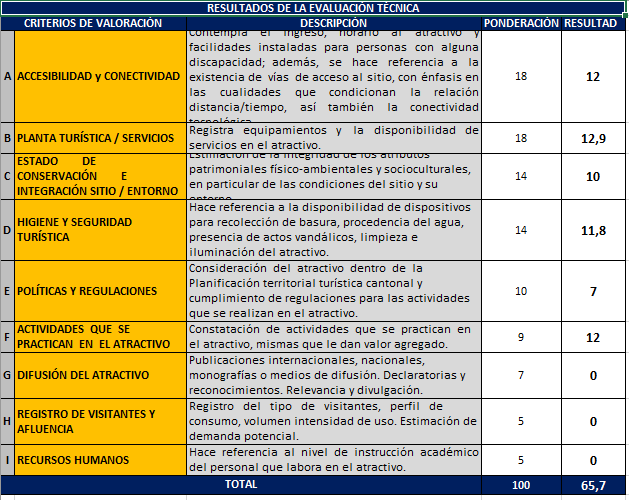 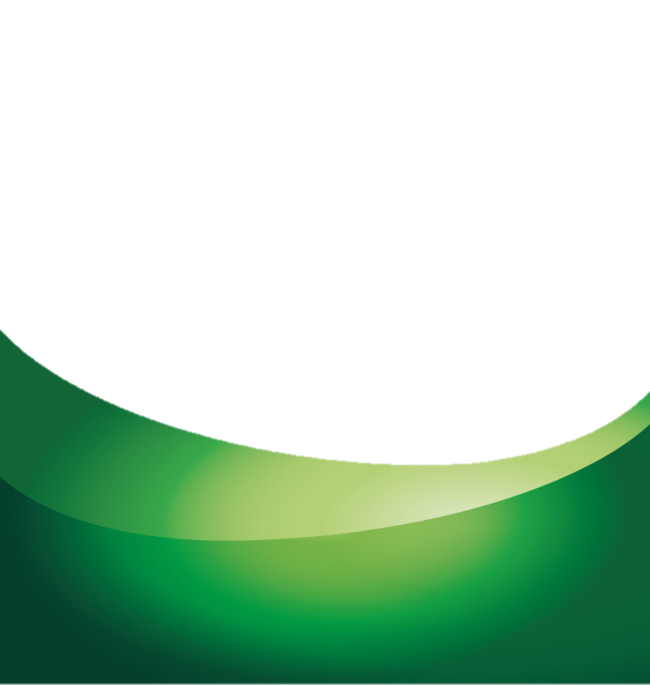 Continúa
Tabla de ponderación
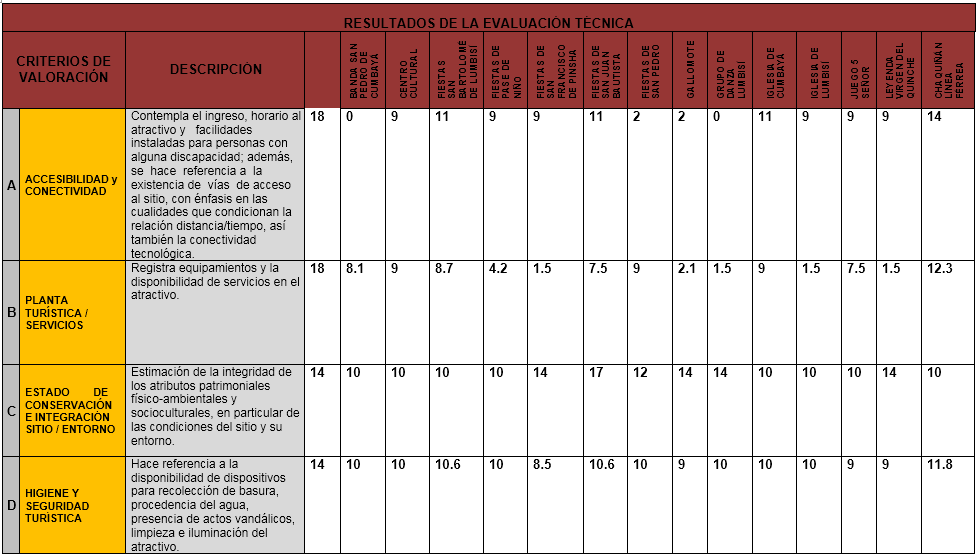 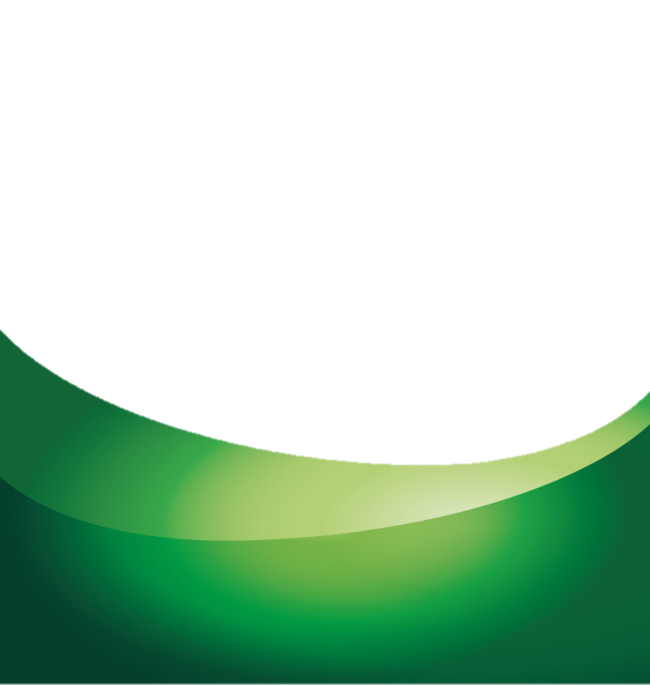 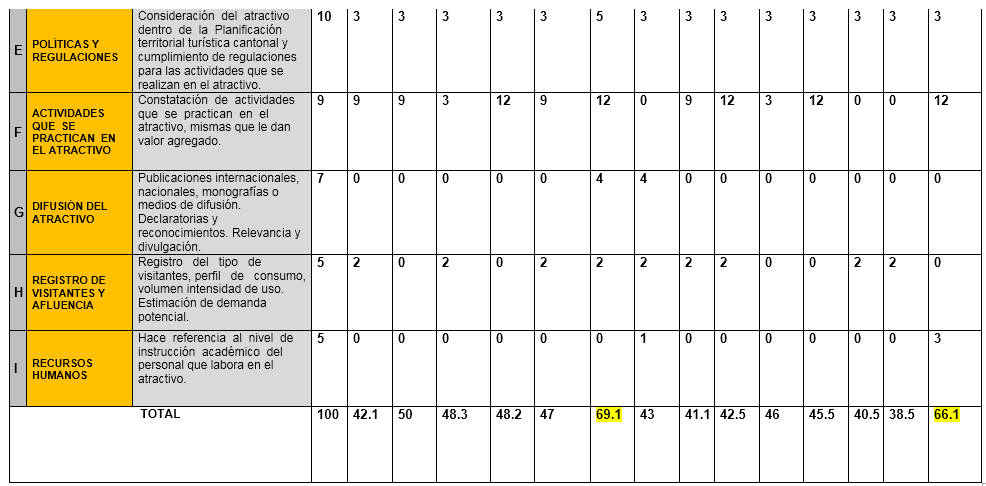 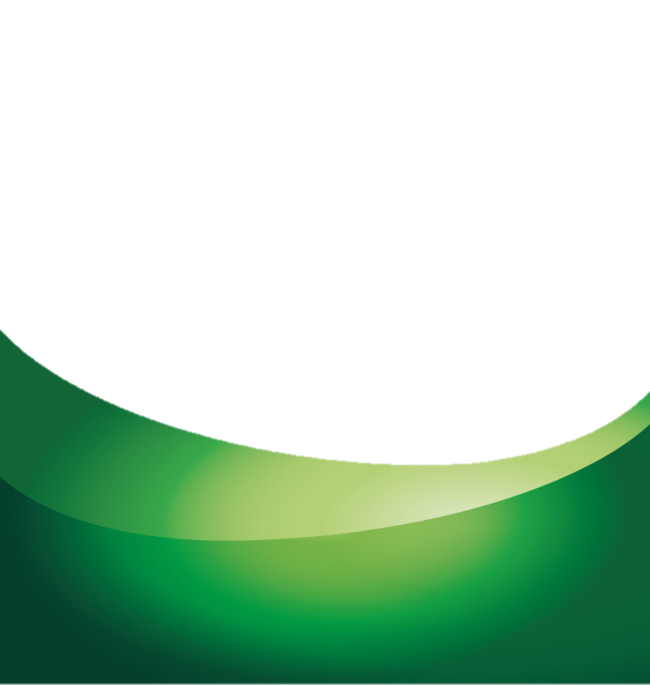 Estrategia 2: Diseño de Mapa Turístico de la parroquia
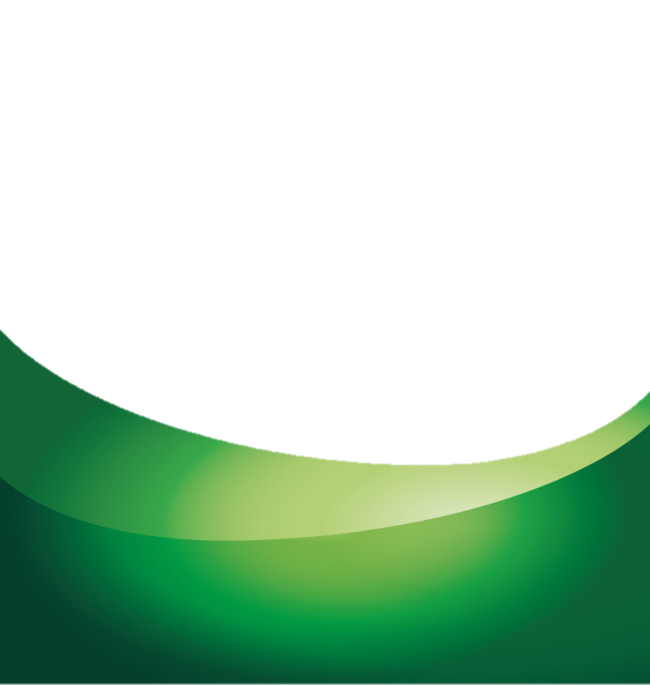 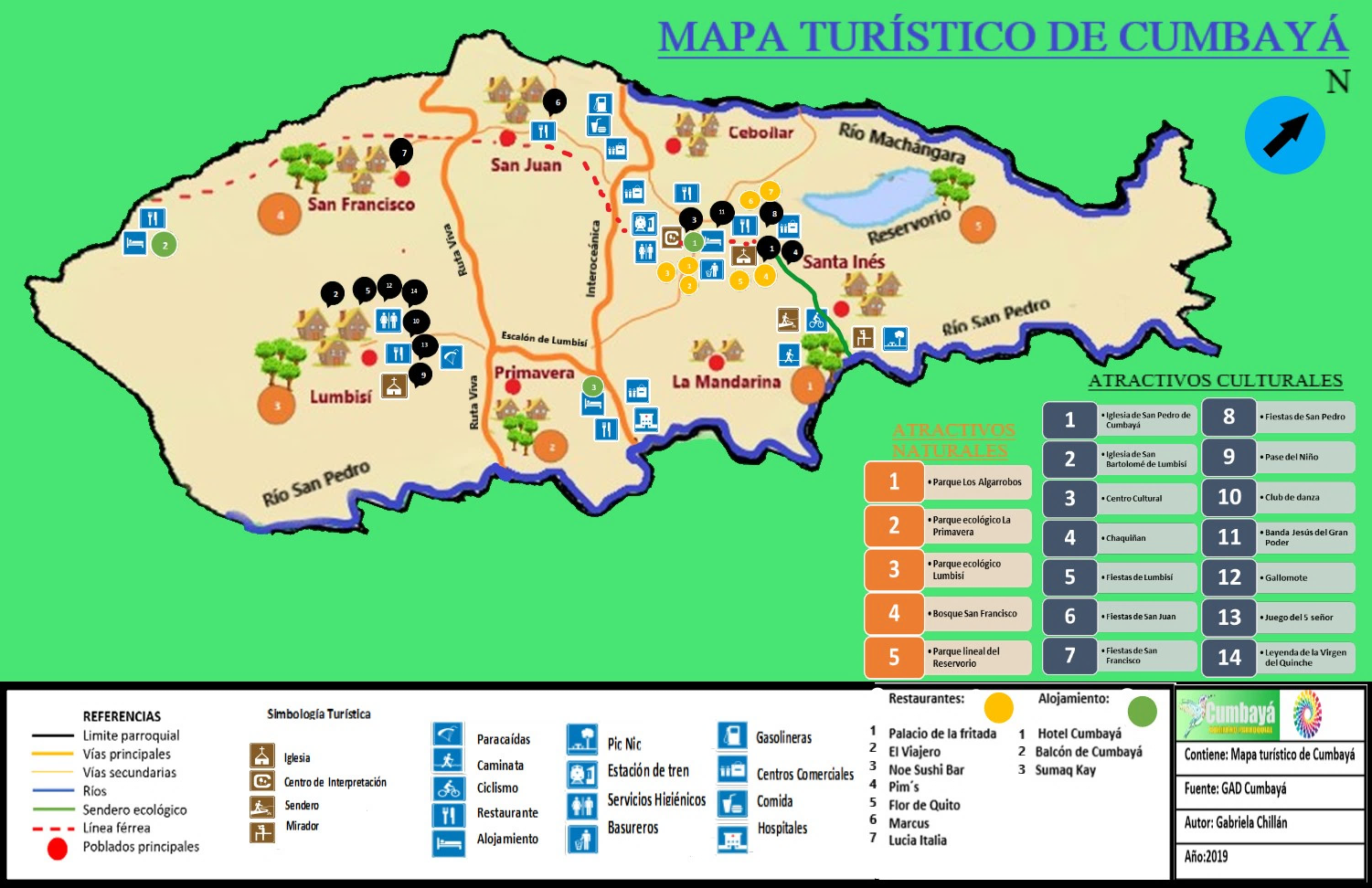 Estrategia 3.- Renovar de publicidad turística
Colores base
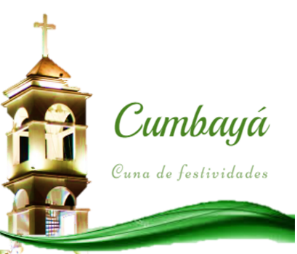 Símbolo
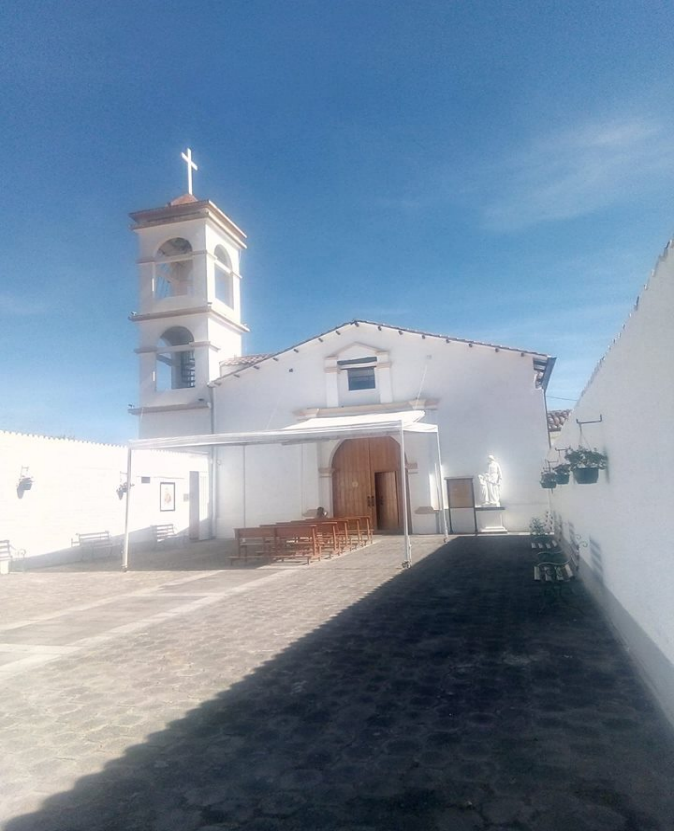 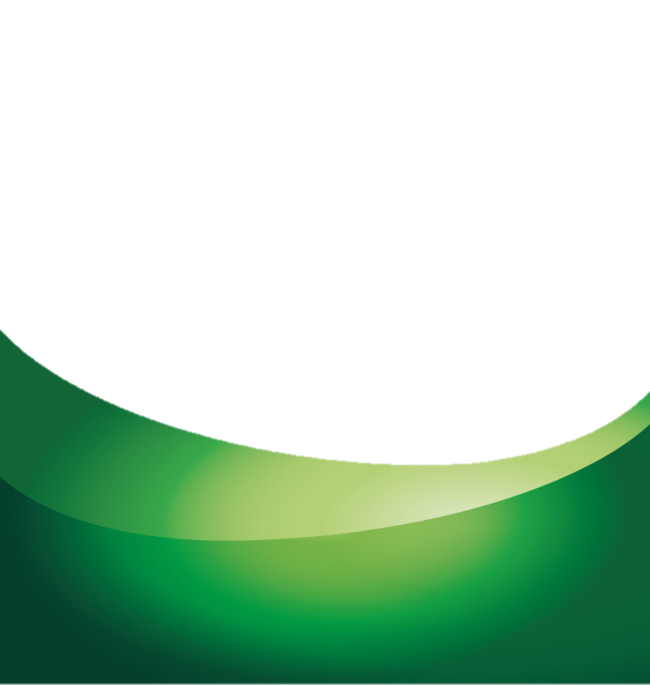 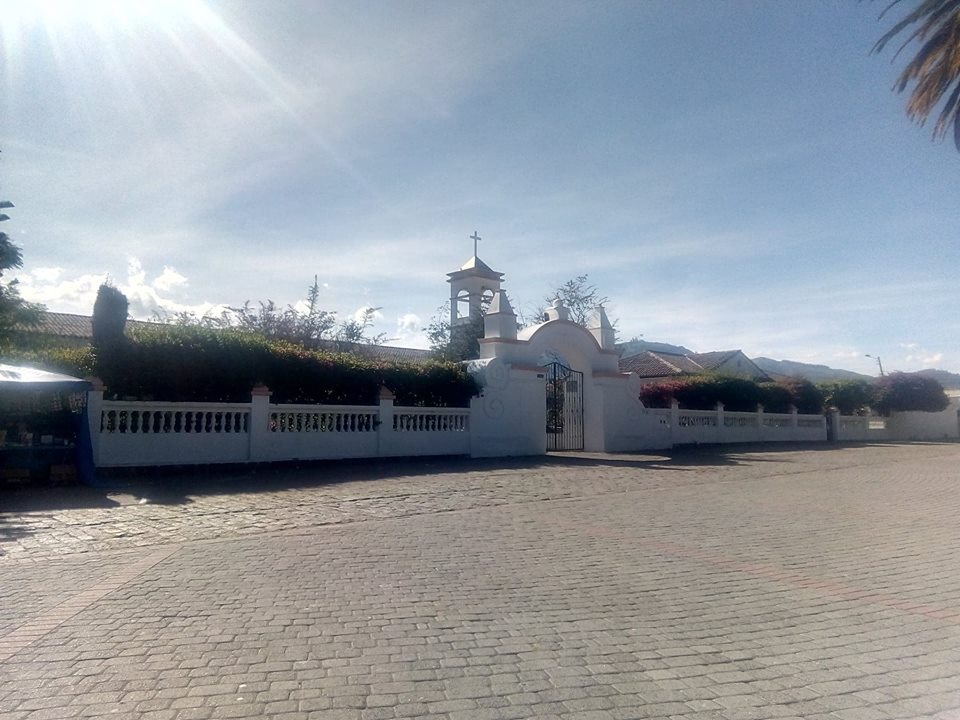 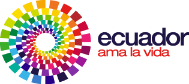 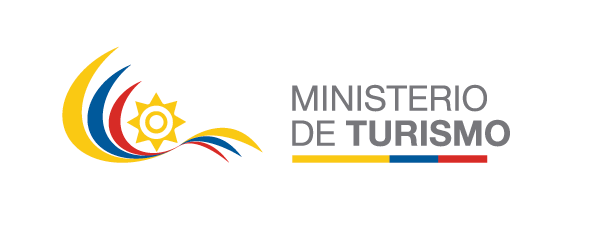 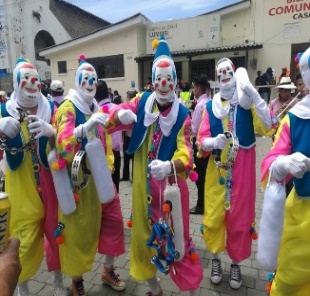 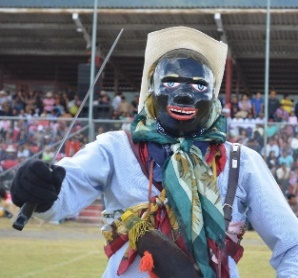 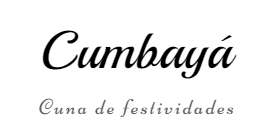 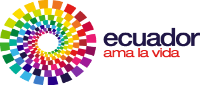 4,80 m
BIENVENIDOS
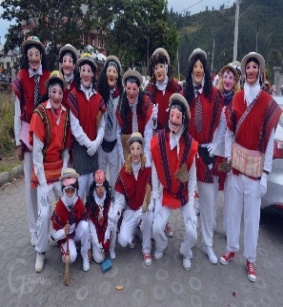 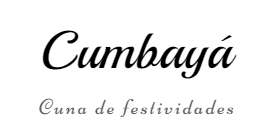 GRACIAS POR SU VISITA
2,40 m
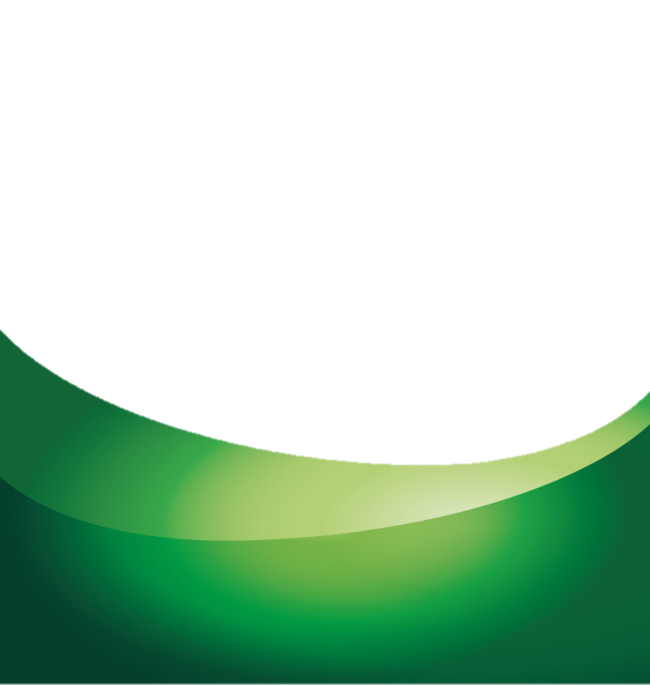 Estrategia 4.- Actualización de Pág. Web
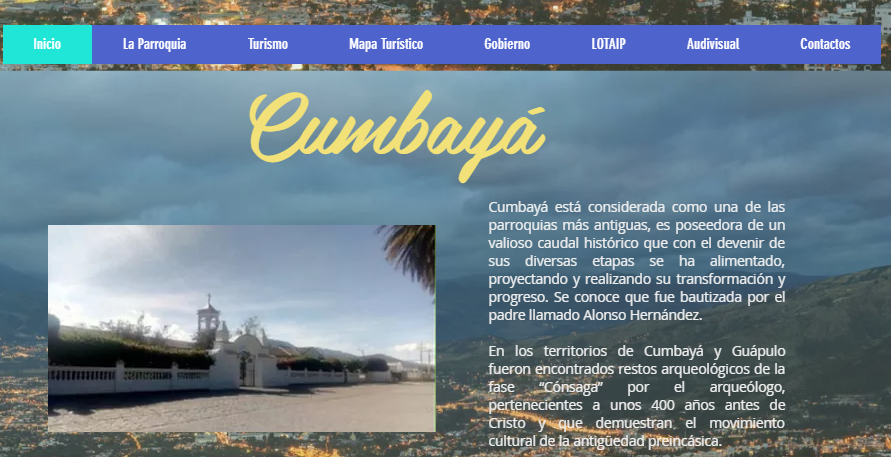 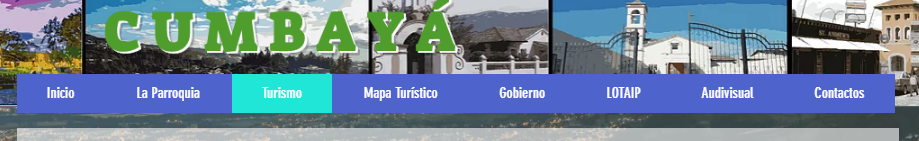 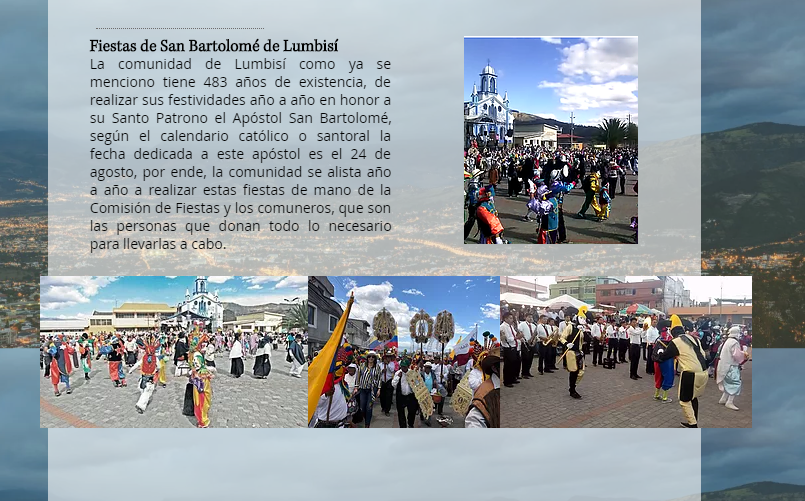 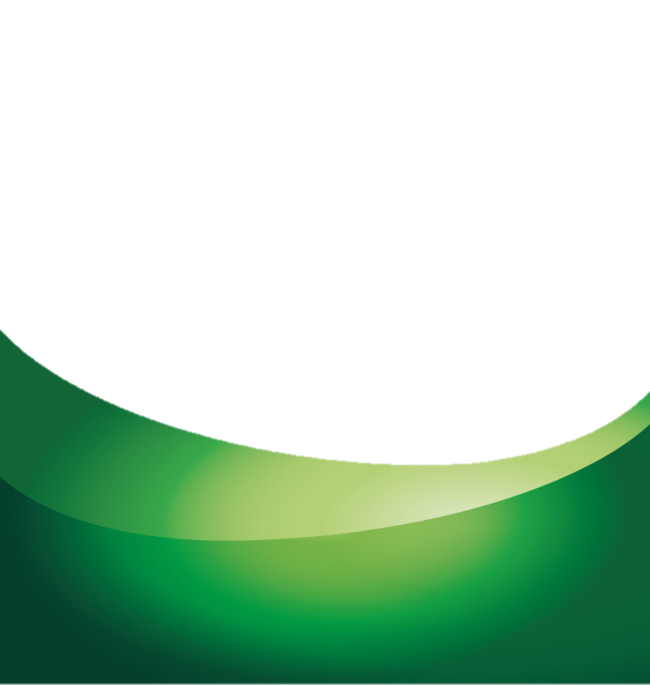 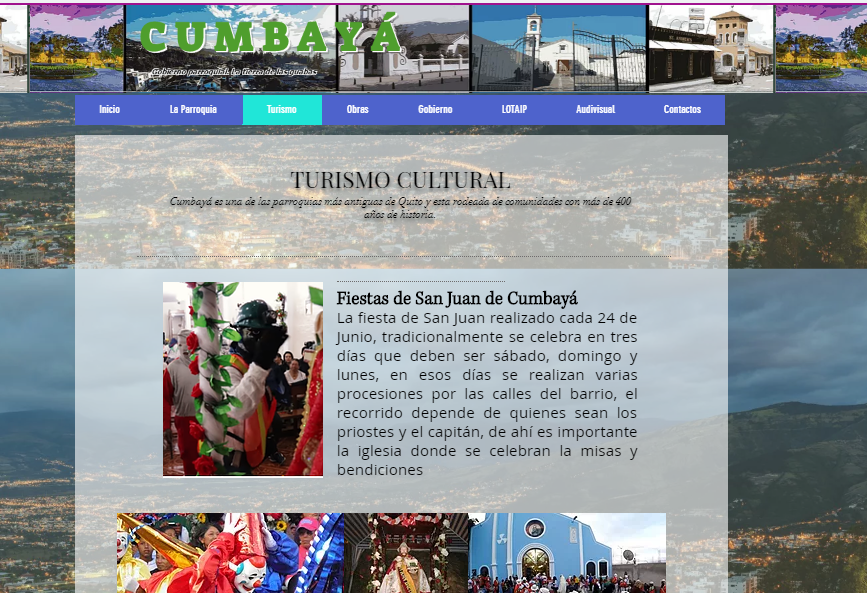 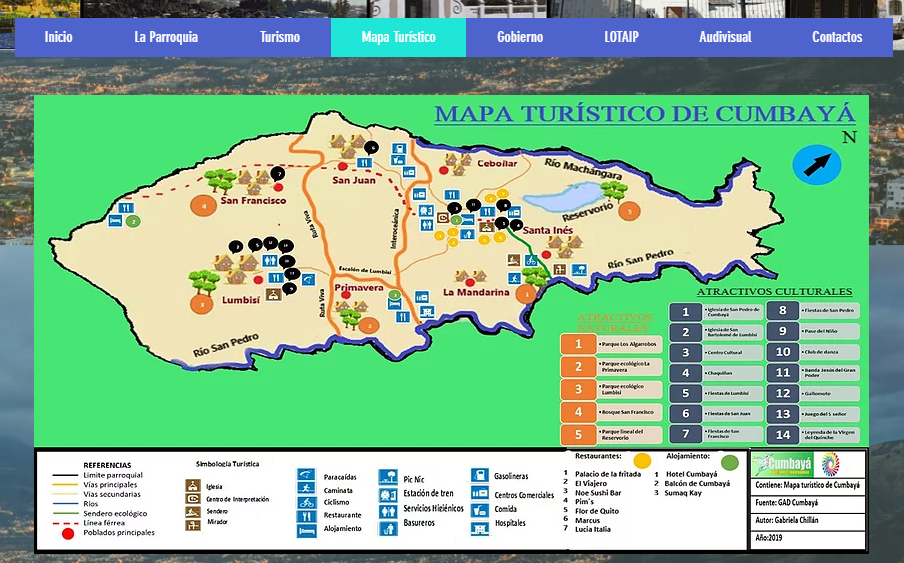 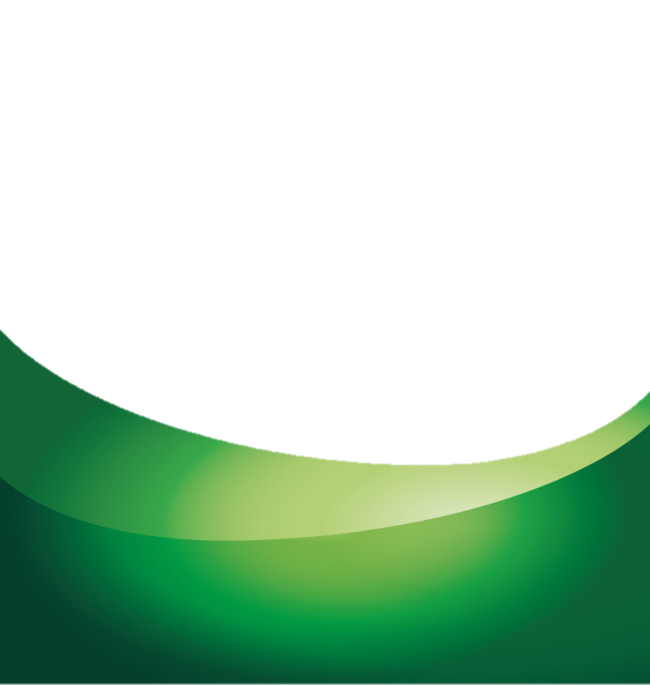 Conclusiones
Variedad de atractivos culturales
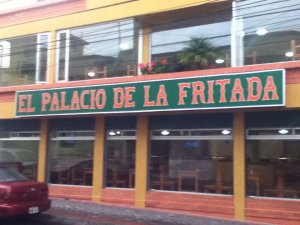 Diversidad de establecimientos de servicio
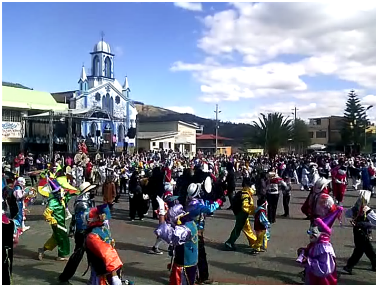 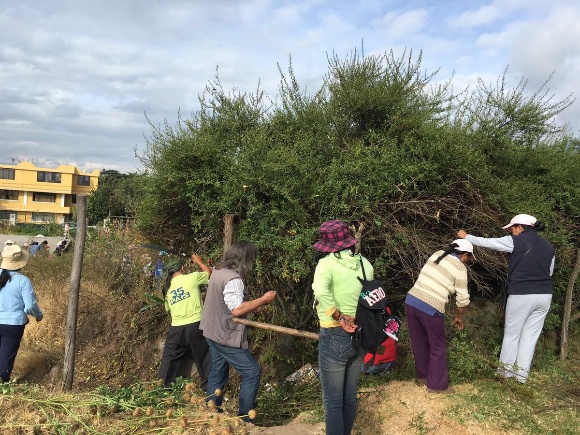 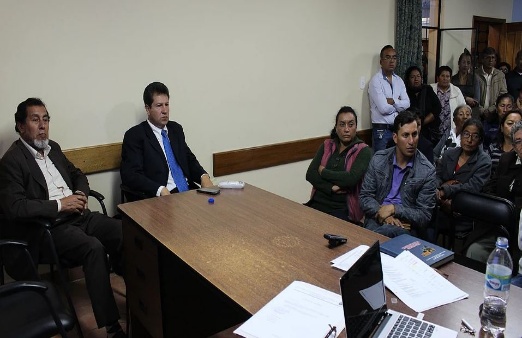 Comunidad presta a trabajar
Proyectos de GAD parroquial
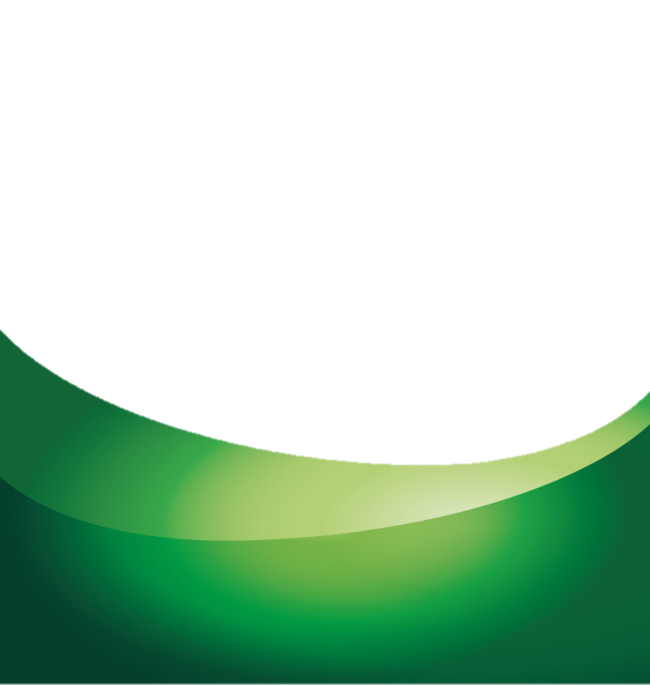 Recomendaciones
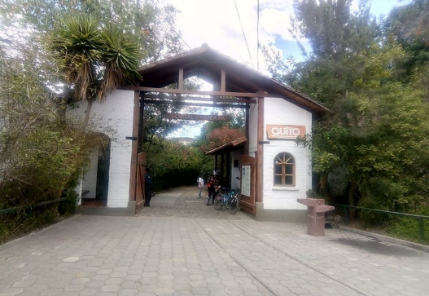 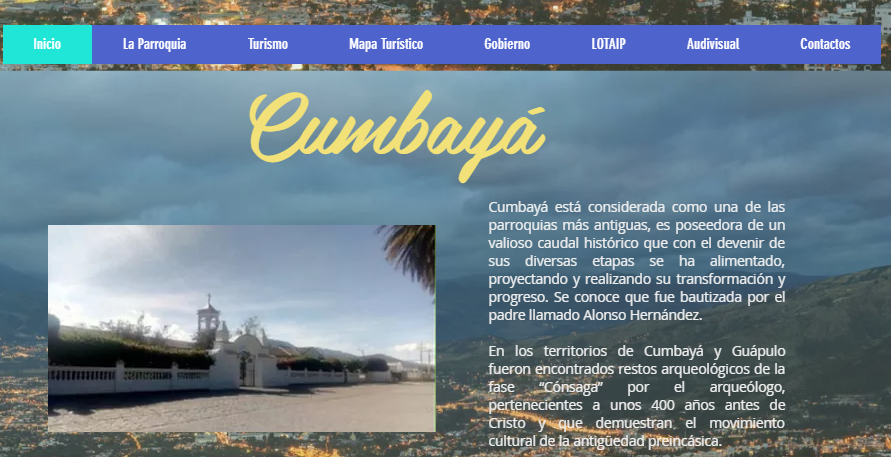 Aprovechamiento de los atractivos culturales
Actualización constante de la pág. web
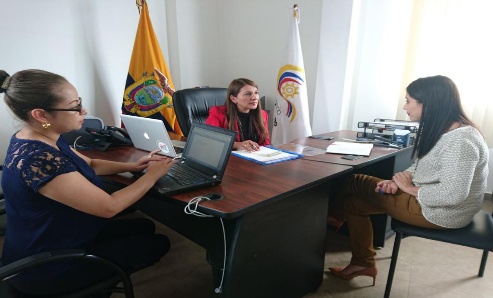 Implementación de personal turístico
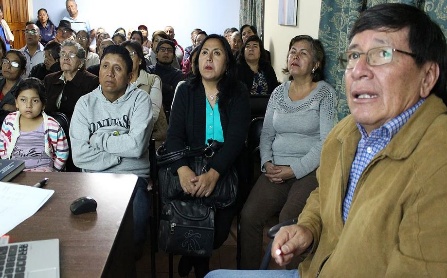 Participación de comunidad y GAD
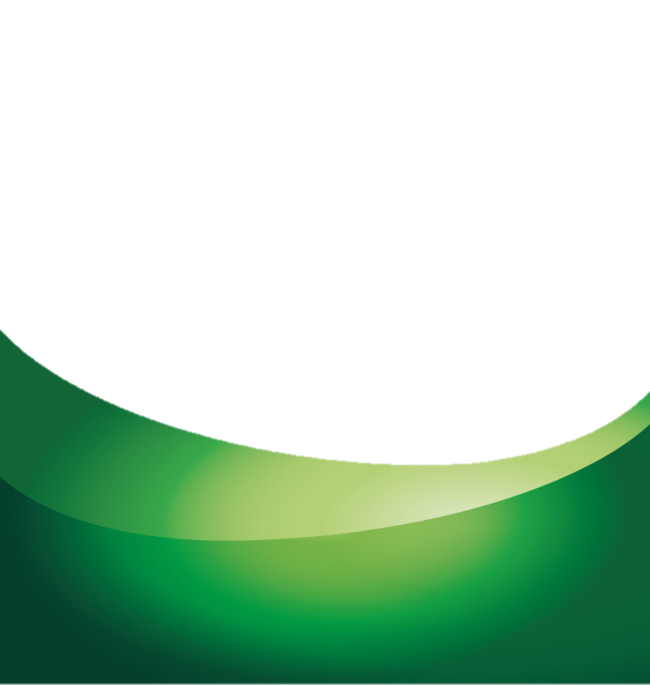 Muchas Gracias
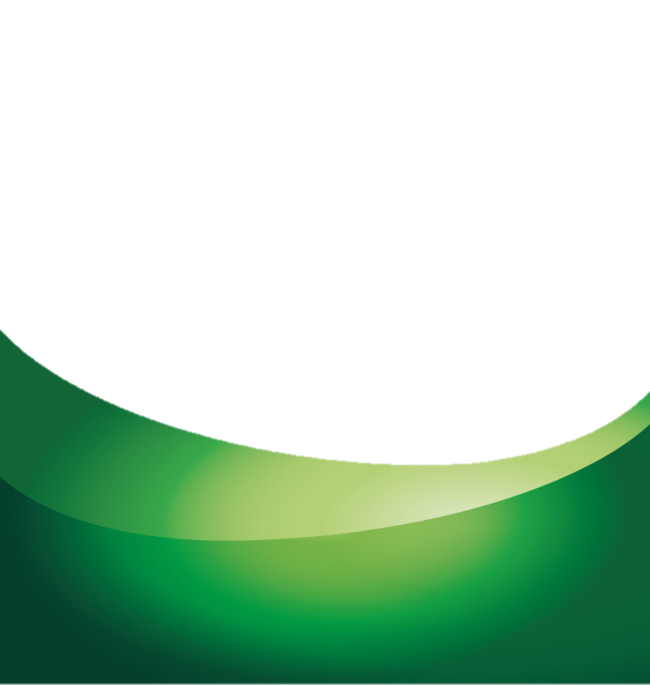